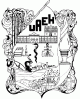 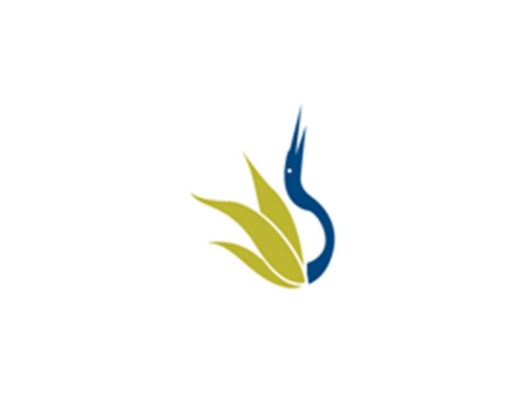 UNIVERSIDAD AUTÓNOMA DEL ESTADO DE HIDALGO

ESCUELA SUPERIOR DE ZIMAPÁN
Licenciatura en CONTADURIA

Tema: AUDITORÍA OPERACIONAL

L.C. Luis Antonio Rangel Beltrán 

Julio – Diciembre 2015
Resumen (Abstract)

IDENTIFICAR LA IMPORTANCIA  DE EVALUAR LOS RESULTADOS CON LAS METAS PROPUESTAS Y POR  DETERMINAR SI LOS CONTROLES O METODOS ESTAN FUNCIONANDO CONFORME A LOS OBJETIVOS OPERACIONALES DE LA EMPRESA..

 IDENTIFY THE IMPORTANCE OF EVALUATING THE RESULTS WITH THE PROPOSED GOALS AND FOR CONSEQUENCE TO DETERMINE IF THE CONTROLS OR METHODS IT IS WORKING.

 Palabras clave: (keywords)
AUDITORIA, COMPRAS, EMPRESA, PRODUCCION, VENTAS, FINANZAS.
AUDIT, PURCHASING, ENTERPRISE, PRODUCTION, SALE, FINANCES
Objetivo general: Al concluir el curso el alumno aplicara las disposiciones normativas en que se fundamenta la auditoria operativa en todo su contexto.
Nombre de la unidad: AUDITORÍA OPERACIONAL



Objetivo de la unidad: que el alumno conozca los objetivos y fases de la auditoria operacional
¿QUÉ ES LA AUDITORÍA OPERACIONAL?
Investiga, revisa y evalúa las áreas funcionales de la empresa con los propósitos de determinar.
PARA LA EJECUCIÓN DE LA AUDITORÍA:
1. Tiempo a dedicar personalmente al trabajo.
2. Encaminar esfuerzos hacia el logro de mayor eficiencia en operaciones.
 Simplificación de métodos.
 Disminución de costos.
 Mejoras en el rendimiento, 
3. Realizar el trabajo con el máximo de objetividad posible.
4. Ponderar en forma apropiada los conceptos de corto y largo plazo.
5. Introducir nuevas técnicas y formas de operación (lo que no se ha hecho y debe hacerse).
6. Implantación de recomendaciones de su informe queda fuera del alcance de la Auditoria Operacional.
AUDITORÍA POR ÁREAS FUNCIONALES DE UNA EMPRESA
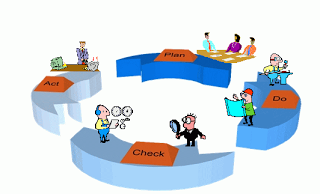 COMPRAS:
Estudiar y evaluar qué tan contundentes y efectivos son los distintos procedimientos que la organización realiza para obtener bienes y servicios a un costo final más económico.
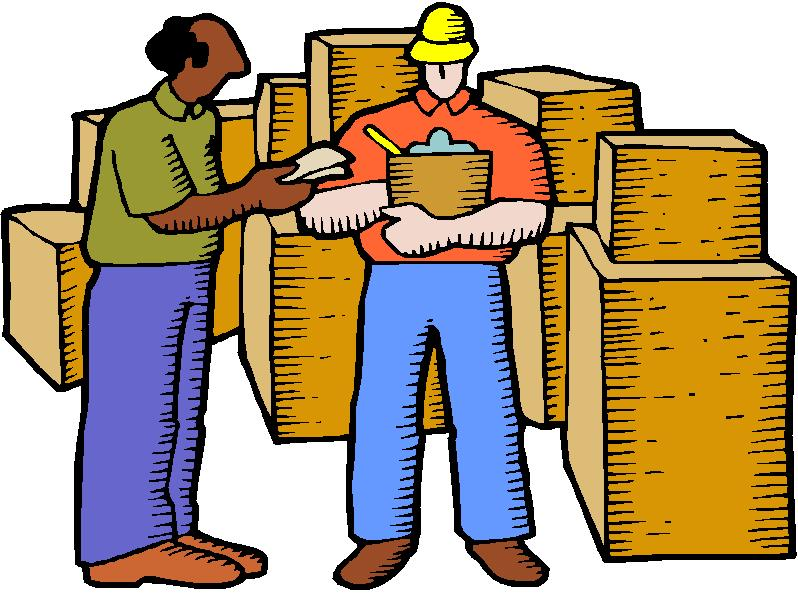 Programa de compras:
Familiarización y análisis de a información existente relativa a las compras, tanto de carácter interno como externo.
Analizar los expedientes de auditorias anteriores así como las recomendaciones hechas.
Elaboración de cuestionarios y guías de entrevistas para conocer más detalladamente el proceso que se sigue para efectuar y controlar las compras y así por distintos métodos 
Comprobación de datos provenientes de diferentes fuentes para determinar si lo planeado se lleva a cabo en la práctica.
Conocer la distribución de las cargas de trabajo, de los distintos métodos aplicados a la operación, instalación de equipos, para dar una conclusión y recomendación adecuadas para el mejoramiento de la eficiencia.
Conocer la preparación del personal que maneja la función compras para determinar que tan eficientes son en la ejecución de sus operaciones.
PRODUCCIÓN:
Examinar todas las actividades del proceso de producción para detectar los puntos débiles en él y sugerir métodos de cambio para mejorarlas, logrando una mayor eficiencia y mejora en la productividad.
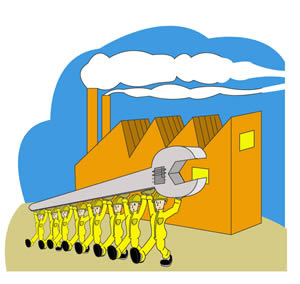 Programa:
Familiarización con las operaciones de producción de la Empresa y con otras del ramo por medio de recolección externa e interna de datos relacionados y visitando plantas para obtener información directa de los procesos productivos de ellas.
Estudiar los cuestionarios de Control Interno para establecer los controles
existentes y los que hagan falta.
Obtener información sobre ciertos puntos que presenten interés para el auditor. 
Discutir las recomendaciones con los afectados, con el propósito de
canalizar el conocimiento que ellos tengan en beneficio del trabajo por desarrollar.
VENTAS:
Con la visión de que esta operación constituye el elemento que eleva los ingresos y hace frente a los gastos y costos operacionales, el auditor deberá examinar el conjunto de actividades y aspectos administrativos que están contenidos en esta operación, para elevar la eficiencia dando recomendaciones adecua das a las circunstancias.
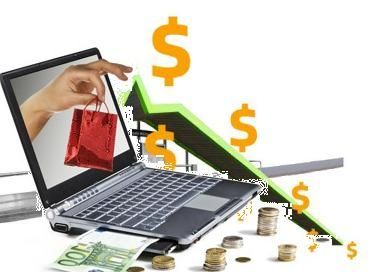 Programa:
Obtener información sobre el medio económico-político-social en el que se desenvuelve la Empresa, por medio de una investigación de las clases y características de los productos que se venden, políticas para la determinación de precios, crédito, publicidad, etc. que permita ubicar las ventas como la principal fuente de ingreso de la empresa.
Análisis de la información existente, tanto de carácter interno como externo, vigilando la tendencia de las ventas, los productos, las áreas de venta, los clientes, los costos de distribución, los presupuestos, etc.
Elaboración y ejecución de entrevistas para verificar el cumplimiento
eficiente de las políticas de la empresa. 
Análisis detallado de los productos bandera de la organización, determinando distintos aspectos, pero en particular, el volumen de devoluciones y pedidos no surtidos, revisión de los canales de distribución en comparación con el volumen de ventas de cada uno.
PERSONAL:
El personal de cualquier organización es el recurso más importante de los recursos existentes en ella. De allí que la auditoria de esta función abarque aspectos tan importantes como aquellos relacionados con vinculación y desarrollo de personal, la estructura orgánica, la coordinación de este departamento con otros de la empresa, la descripción de puestos, etc.
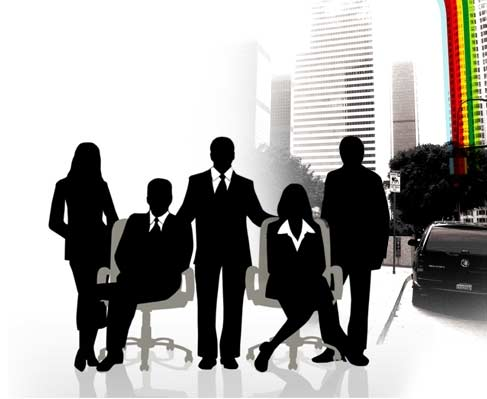 Programa
Analizar si son adecuadas las políticas y procedimientos para reclutar el personal más capacitado, asignar sueldos que garanticen la estabilidad permanente de la persona, mantener programas de adiestramiento, capacitación y desarrollo de personal y otros factores que son importantes para garantizar el reconocimiento de derechos que todo trabajador tiene como ser humano.
Evaluación de la estructura de la organización que permita identificar si se aplican adecuadamente los principios de autoridad, reconociendo derechos y obligaciones que tienen, tanto el trabajador como la empresa.
Efectuar el análisis del Manual de Punciones y confrontarlo con las actividades que desempeña el trabajador.
 Si existe una contabilidad de Recursos Humanos
FINANZAS:
El área financiera en muchas organizaciones es amplia y comprende secciones diferentes tales como Auditoria, Tesorería, Crédito y Cobranzas, Inventarios, Costos, Presupuestos, Estadística, Crédito, inversiones, etc.
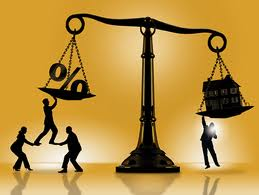 Programa:
Determinar aspectos generales de la función, obteniendo esquemas de la organización, lista de los funcionarios responsables de todas las áreas, determinación general de todos los objetivos tanto a nivel global como particular y evaluar si la organización prevé distintos programas de funcionamiento, manuales de organización, adecuada separación de funciones, descripción de puestos, etc.
Dentro del área donde se elaboran los presupuestos, el auditor debe de informarse de la clase de presupuestos que realizan, el personal que interviene en su formulación solicitando los presupuestos de inversiones de capital, presupuestos de operación y financieros, observando si los aspectos que afectan el flujo del efectivo están cubiertos.
¿QUÉ SE PRETENDE CON LA AUDITORÍA OPERACIONAL?
Evaluar el grado de eficiencia conque se están llevando a cabo las operaciones con sus procedimientos en la Empresa.
Es por ello que el trabajo debe estar enfocado hacia la identificación de las fallas más importantes de las áreas operativas funcionales de la Empresa y el informe tratará de mostrar las fallas más importantes existentes y de cuya corrección se pueden derivar beneficios que hacen que las operaciones se realicen en el futuro con mayor eficiencia lo que permitirá alcanzar una mayor productividad.
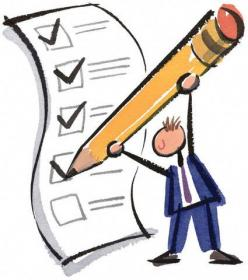 BIBLIOGRAFÍA
www.uv.mx/sea/files/2012/12/OTAuditoriaOperacional.pdf · Archivo PDF